КАНАДА
Да се подсетимо...
Државе у Северној Америци су:

Сједињене Америчке Државе ( САД)
Канада
ДРЖАВЕ У СЕВЕРНОЈ АМЕРИЦИ
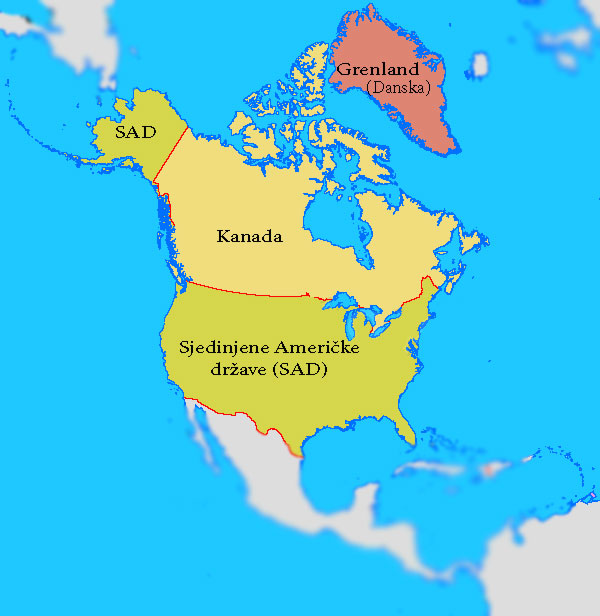 Канада
Канада је по површини друга земља света и највећа у Америци.
Главни град Канаде је Отава.
Симбол Канаде је јаворов лист.
Службени језици у Канади су енглески и француски.
Већина становништва живи на југу Канаде.
Канада је богата рудама, нафтом и природним гасом.
Застава  канаде
Обој црвеном  бојом све оно што се односи на канаду, а плавом на сад
Енглески језик

Јаворов лист             САД  
                                                      Вашингтон
                              
                               КАНАДА

50 савезних држава                             Отава

                          Енглески и француски језик